Химия
10 класс
Решение задач по пройденным темам
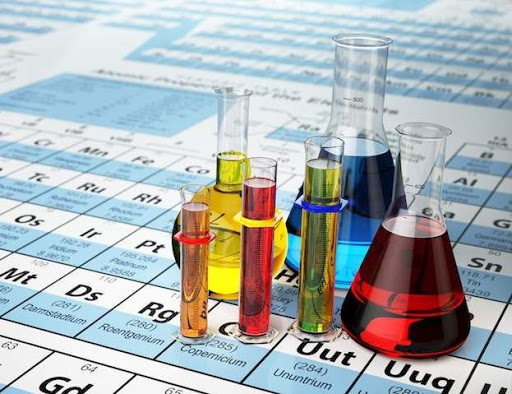 Закрепление
Какое вещество образуется при действии концентрированной серной кислоты на раствор этанола при температуре ниже 1400?
Этан
Этандиол
Диэтиловый эфир
Этилен
Этилсульфат
C. Диэтиловый эфир
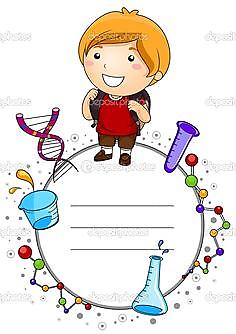 Закрепление
2. Какое вещество образуется при нагревании пропанола с концентрированной серной кислотой при температуре выше 1400?
Пропаналь
Пропилен
Уксусная кислота
Бутадиен – 1,2
Этилацетат
B. Пропилен
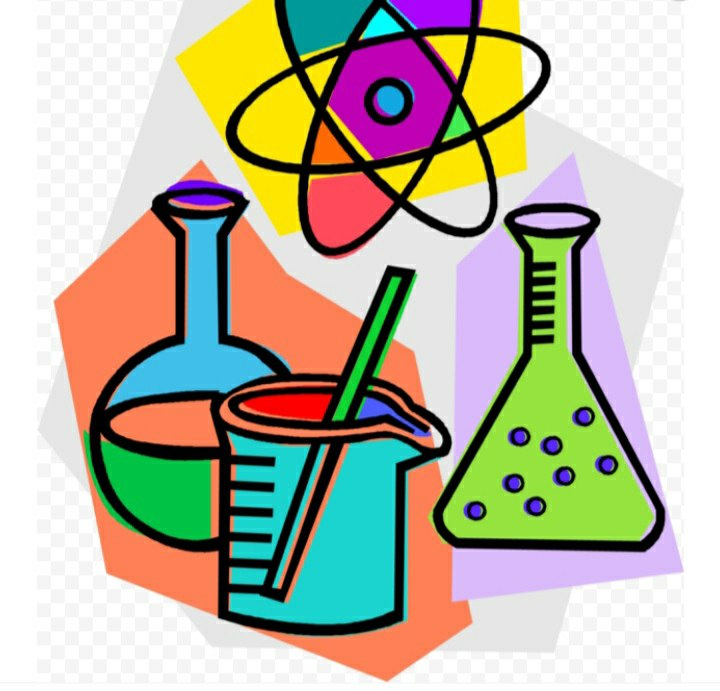 Закрепление
3. Реакция протекающая с отщеплением молекул воды называется …?
Гидратация
Дегидратация
Гидрирование
Дегидрирование
B.  Дегидратация
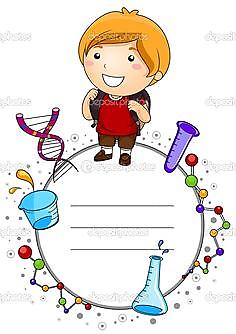 ЗакреплениеM
4. Сколько молекул углекислого газа образуется при горении пропилового спирта?
3 молекулы
2 молекулы
1 молекулы
4 молекулы
3 молекулы
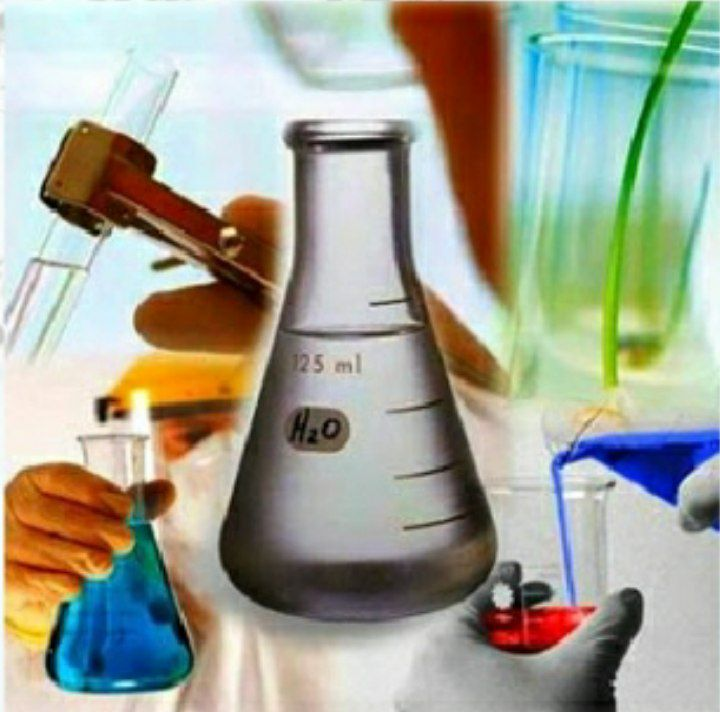 Закрепление
5. С2Н5ОNа можно получить взаимодействием этанола с:
NaН 
NaI 
Na
NaOH
C.  Na
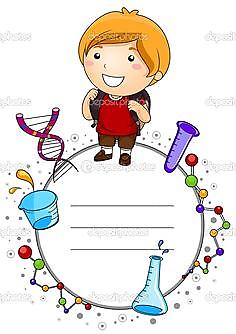 Решение задач
1. При н.у. из 30 г спирта при взаимодействии с натрием выделился водород объёмом 5,6 л. Определите молекулярную формулу спирта, зная, что он является одноатомным.
Решение задач
2. Определите необходимый объем (л, н.у.) воздуха для полного горе­ния 92 мл этанола с плотностью 0,8 г/мл. (объёмная доля кислорода в воздухе составляет 20%).
Задания для самостоятельного решения:
При дегидратации предельного одноатомного спирта массой 259 г образовался алкен массой  196 г. Определите молекулярную массу спирта.
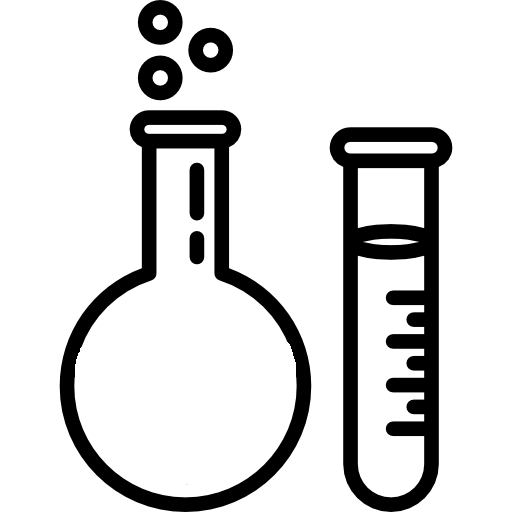